Trace table
Trace table is used to:
Find the output of programs
Find the changes in the values of variables
Find errors in the program.
1. Complete the trace table.
for x in range (1,6):
      print(x*2)
[Speaker Notes: Teacher demonstration]
2. Complete the trace table.
for x in range (1,5):
      if x < 3:
            print("less than 3")
      else:
            print("3 or above")
[Speaker Notes: Teacher demonstration]
3. Assume the user enters the following values: “Sam”, “upper”, “Ayo”, “lower”, “Zoe”,”upper”
for x in range(1,4):
      choice = input("Enter a word")
      case = input("upper or lower")
      if case == "upper":
            print(choice.upper () )
      else:
            print(choice.lower () )
[Speaker Notes: Teacher demonstration]
4. Complete the trace table.
https://youtu.be/IcX4DMxqAKY
for x in range (1,6):
      print(x**2)
[Speaker Notes: Teacher demonstration]
5. Complete the trace table.
https://youtu.be/_9-cXSiAoSw
for x in range (1,5):
     country = "France"
     print(country[x])
[Speaker Notes: Teacher demonstration]
6. Assume the user enters the following values: 0, 3, 2, 5
for x in range (2,7):
    if x < 3:
          print("it’s Jeff")    
    else:
          num = int(input("Enter a number"))
          print(x * num)
https://youtu.be/TNKu5Z96Xrc
[Speaker Notes: Teacher demonstration]
7. Assume the user enters the following values: “Nick”, “Lukas”, “Lara”, “Tim”
for x in range (1,5):
      name= input("Enter a name")
      length = len(name)
      print(x * length)
https://youtu.be/kT69M2pO9IY
[Speaker Notes: Teacher demonstration]
8. Assume the user enters the following values: 7, 0, 4, 8
for x in range (1,5):
     country = "United States"     
     num = int(input("Enter a number"))
     letter = country[num]
     print(country[x] + letter)
https://youtu.be/IleEze5i0YE
[Speaker Notes: Teacher demonstration]
9. Assume the user enters the following values: 4, *, 3, % ,6, %, 5, *
Hint: % = MOD (finding the remainder)
for x in range (1,5):
     num = int(input("Enter a number"))
     operator = input("Enter operator")
     if operator == "%":
          print(num % x)
     else:
           print(num*x)
https://youtu.be/VyrDzifn_s4
[Speaker Notes: Teacher demonstration]
10. Complete the trace table
for x in range (1,4):
    for y in range (1,4):
         print( x * y )
https://youtu.be/lEzhzWsoBds
[Speaker Notes: Teacher demonstration]
11. Complete the trace table.
for x in range (1,7):
      if x % 2 == 0:
             print(x)
https://youtu.be/GPPdK7qyWCA
[Speaker Notes: Teacher demonstration]
12. Complete the trace table.
x = 1
While x < 5:
      print(x*2)
      x = x + 1
print(" The end ")
[Speaker Notes: Teacher demonstration]
13. Assume the user enters the following inputs: 12,10,20,9
num = int(input("Enter number"))
while num >= 10:
      print("Incorrect")
      num = int(input("Enter number"))
print("Correct")
[Speaker Notes: Teacher demonstration]
14. Assume the user enters the following values: “yes”, “no”, “chicken”
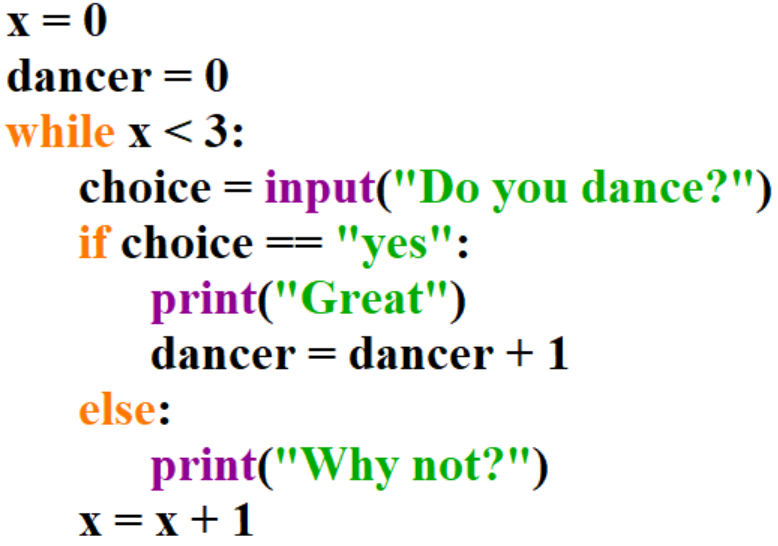 [Speaker Notes: Teacher demonstration]
15. Complete the trace table. Assume the user enters the following values: “Tom”,”Sarah”,”Andy”,”Ed”
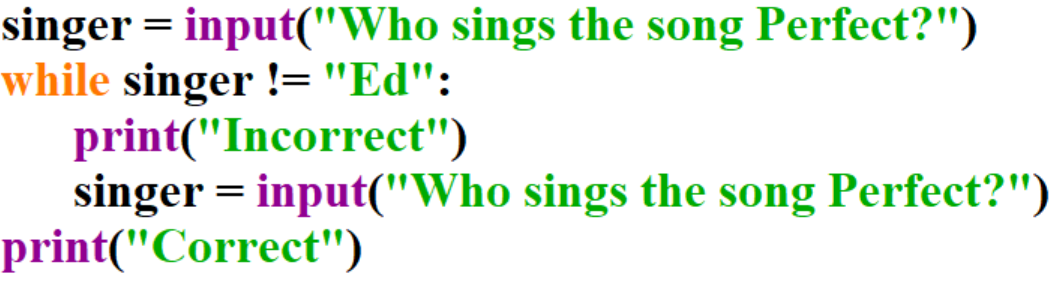 16. Complete the trace table.
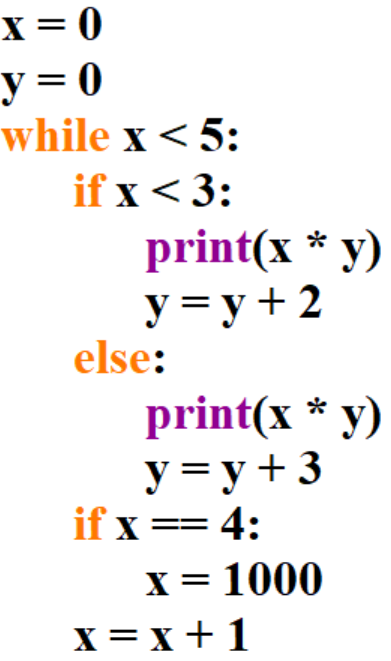 17. Complete the trace table. Then write the final value of letter:

Final value of letter:
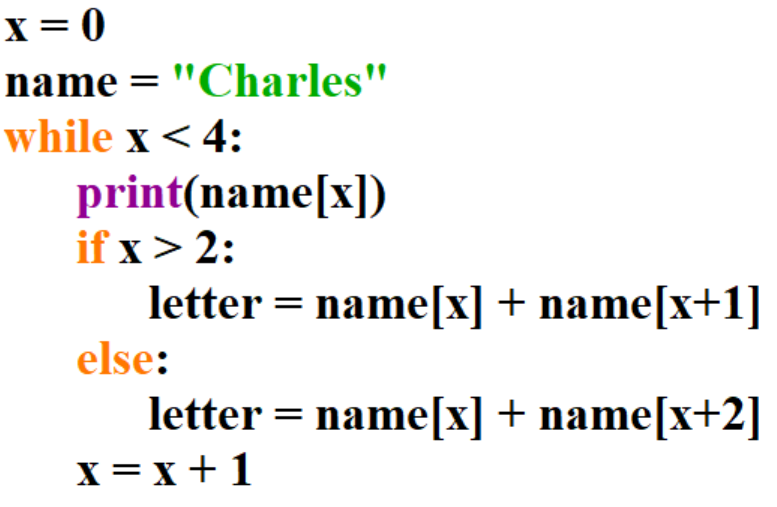 18. Complete the trace table. Assume the user enters the following numbers: 10, 50, 300,5, 1000
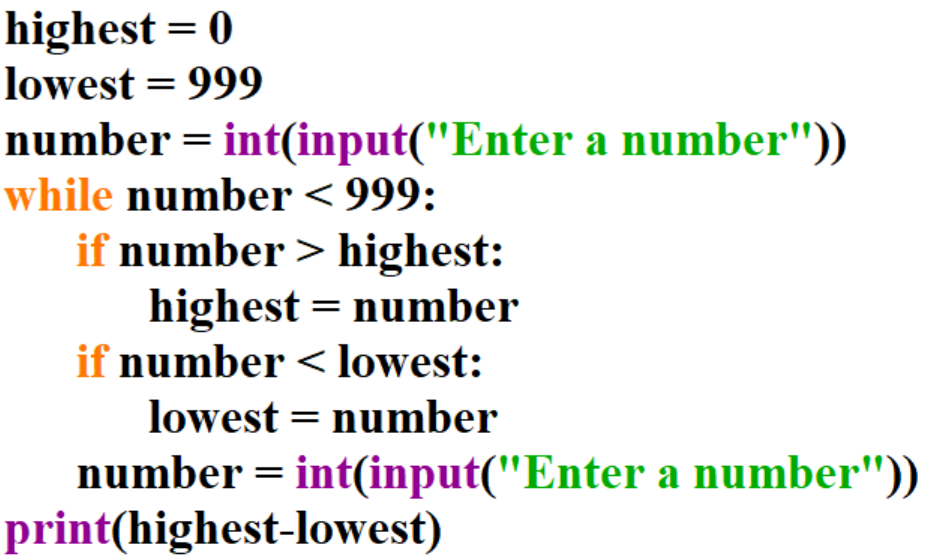 19. Complete the trace table. You may not need all the spaces in the  trace table.
 Enter the final value of z:
 z = 0
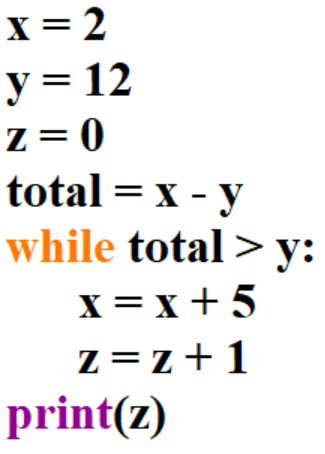 20. Complete the trace table.
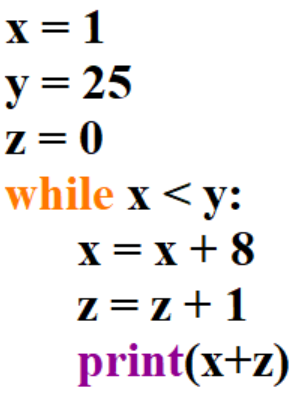 21. Complete the trace table.
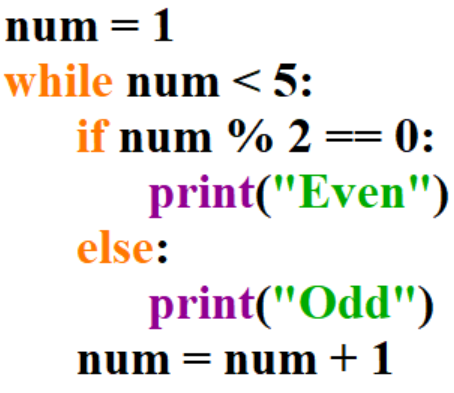 22. Lets see how it works in a trace table:
films = ["Saw", "Sharks", "Lion king"]
for x in range(0,len(films)):
      print(films[x])
[Speaker Notes: Teacher demonstration]
23. Complete the trace table.
names = ["Tom", "Mark", "Sam"]
for x in range(0,len(films)):
      print(names[x])
[Speaker Notes: Teacher demonstration]
24. Complete the trace table.
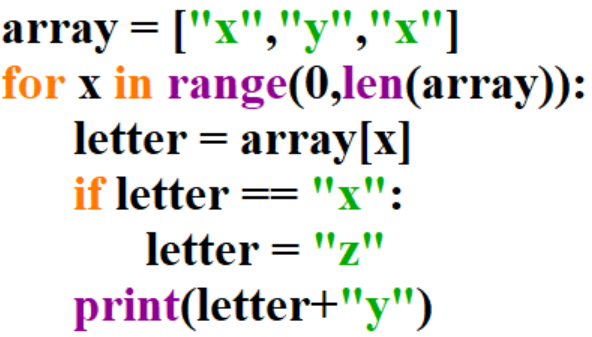 [Speaker Notes: Teacher demonstration]
25. Complete the trace table
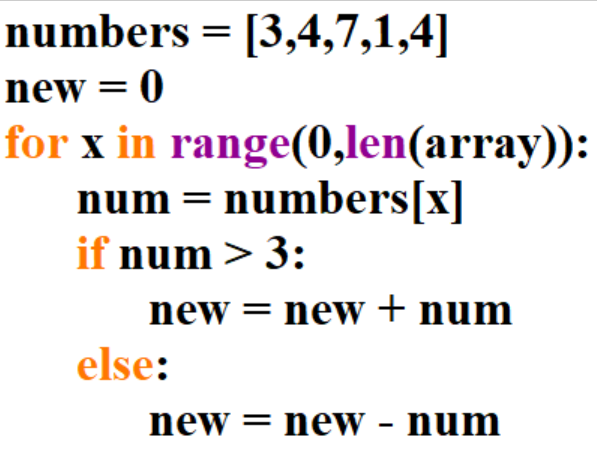 26. Complete the trace table – Assume the user enters the following as inputs: Metallica, Idles
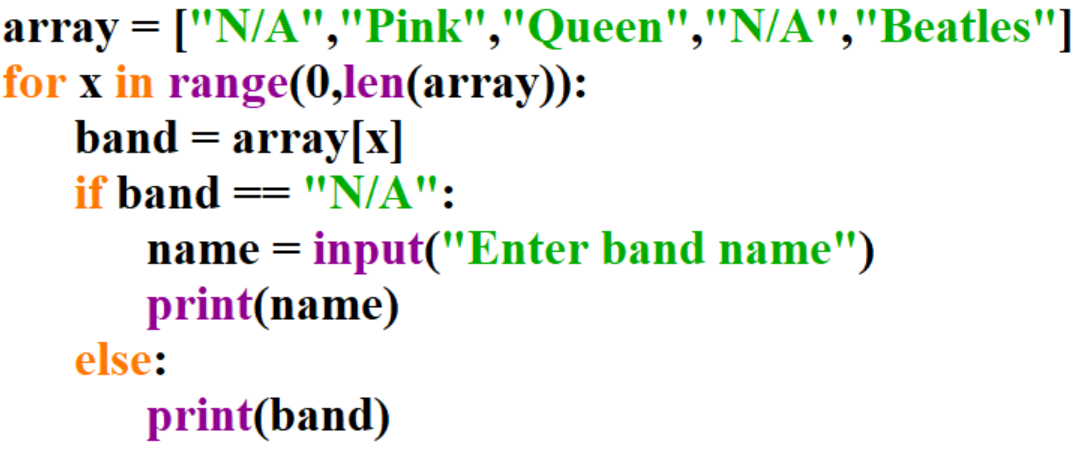 27. Complete the trace table
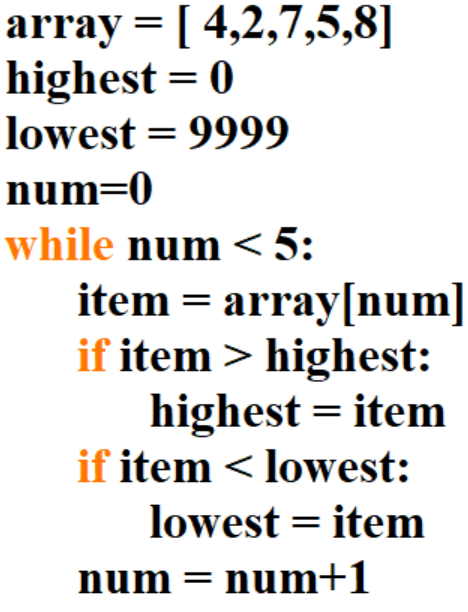 28. Complete the trace table – Assume the user enters 5,2,8,1,4  as inputs
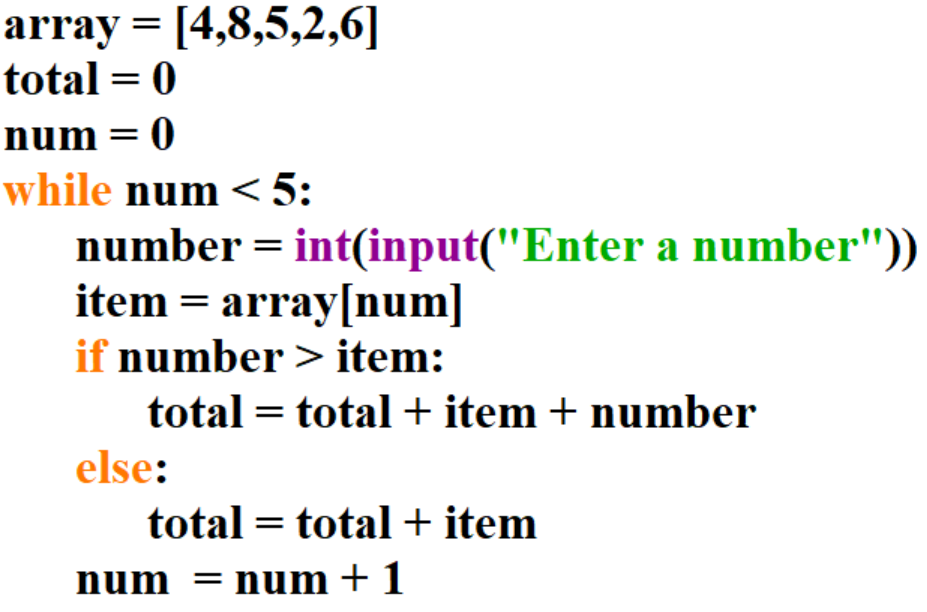 29. Complete the trace table
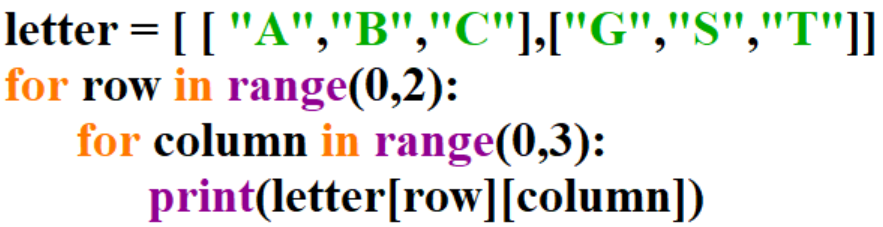 30) Complete the trace table.
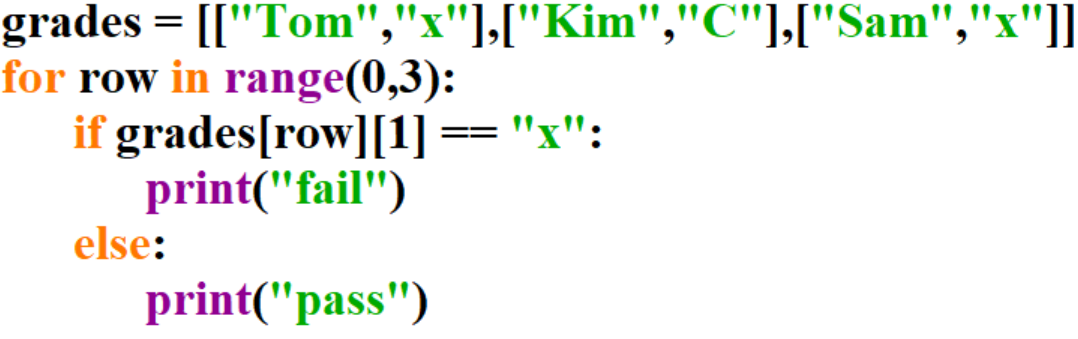 31) Complete the trace table. Assume the user enters the following inputs: 15,40,20,7,55,21
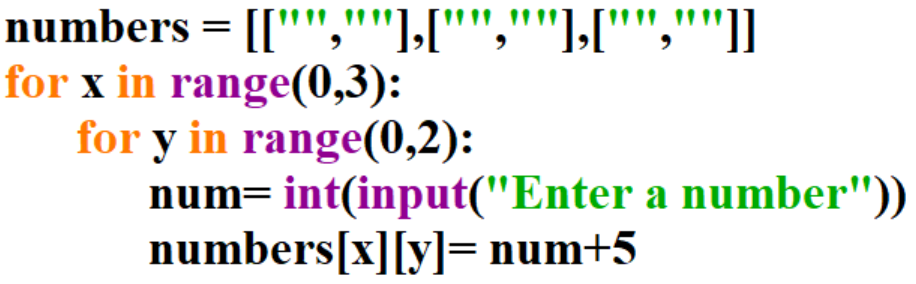 32) Complete the trace table. Assume the user enters the following inputs: 25,90,50
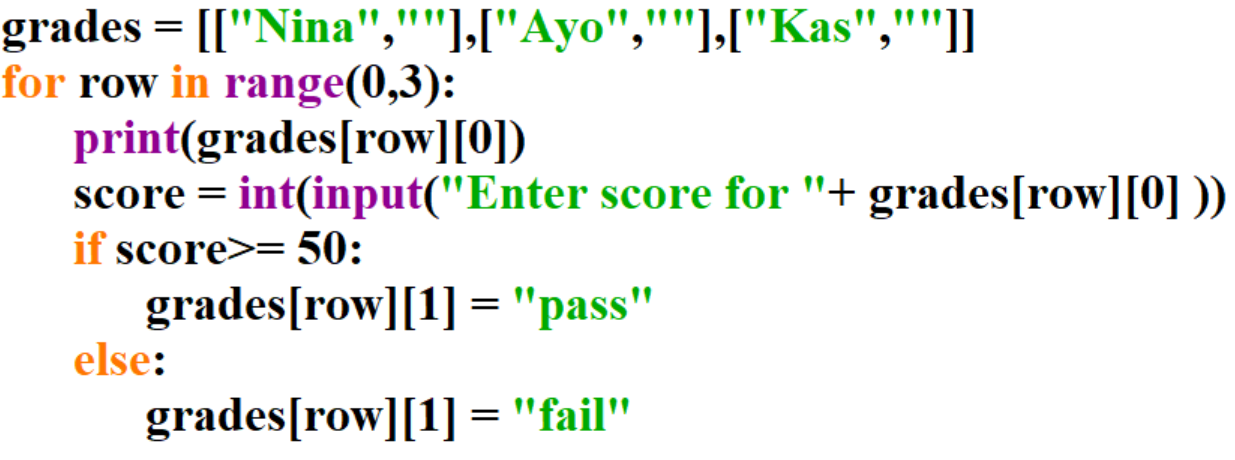 33. Starter: Revisit phase – Complete the trace table Assume the user enters the following values: 5,106,200,100
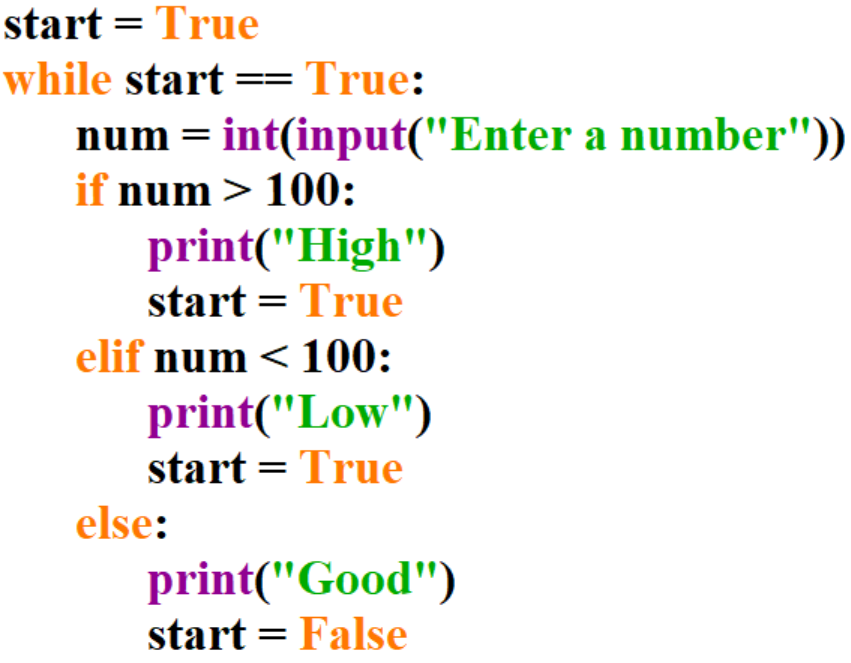 34. Procedure trace table - Assume the user enters the following values: 5,18,15,100,17
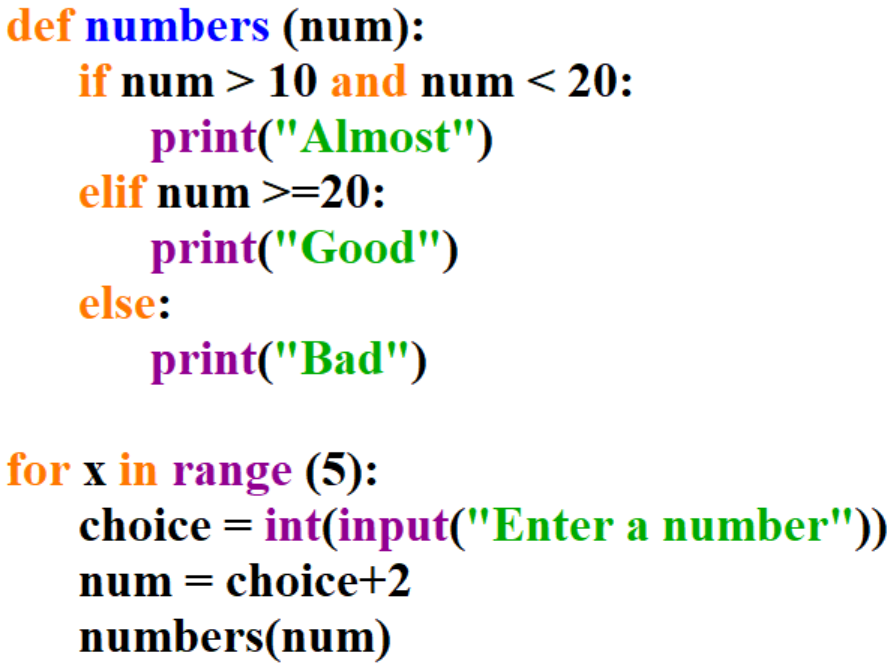 35. Procedure trace table - Assume the user enters the following values: 88,155,15,102,100
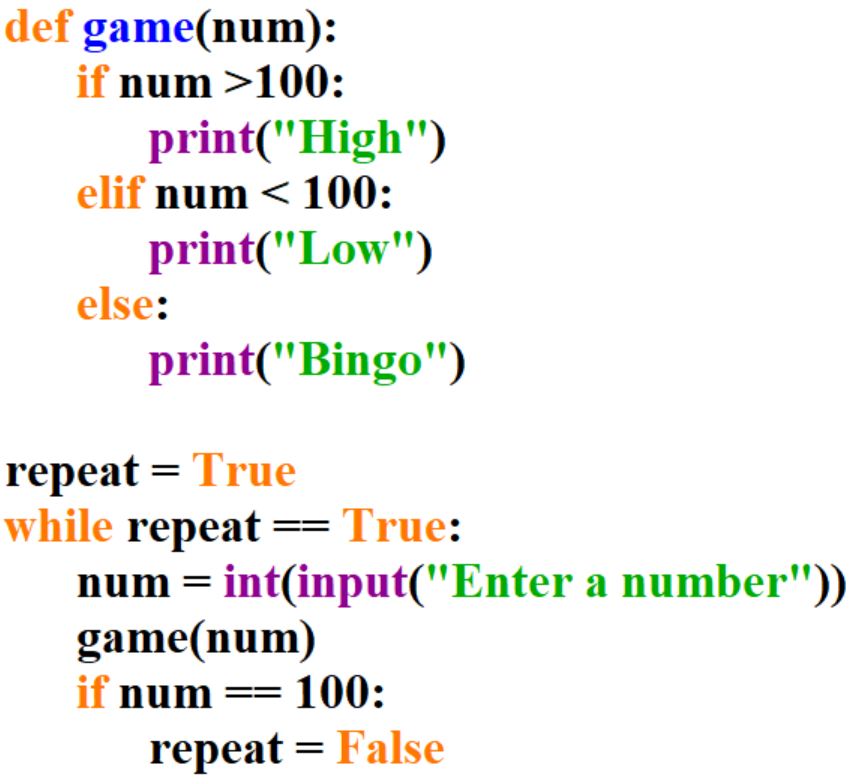 [Speaker Notes: def game(num):
      if num >100:
            print("High")
      elif num < 100:
            print("Low")
      else:
            print("Bingo")

repeat = True
while repeat == True:
      num = int(input("Enter a number"))
      game(num)
      if num == 100:
            repeat = False]
36. Procedure trace table - Assume the user enters the following values: fortnite, minecraft, overwatch
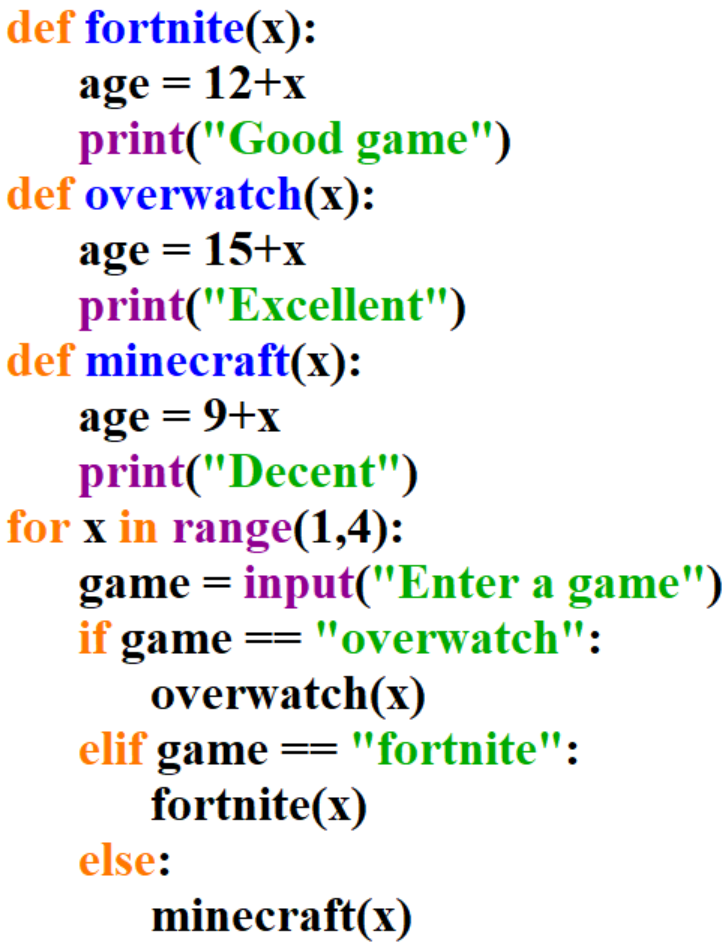 [Speaker Notes: def fortnite(x):
      age = 12+x
      print("Good game")
def overwatch(x):
      age = 15+x
      print("Excellent")
def minecraft(x):
      age = 9+x
      print("Decent")
for x in range(1,4):
      game = input("Enter a game")
      if game == "overwatch":
            overwatch(x)
      elif game == "fortnite":
            fortnite(x)
      else:
            minecraft(x)]